PCAWG-PaperE
PCAWG official colors assignment
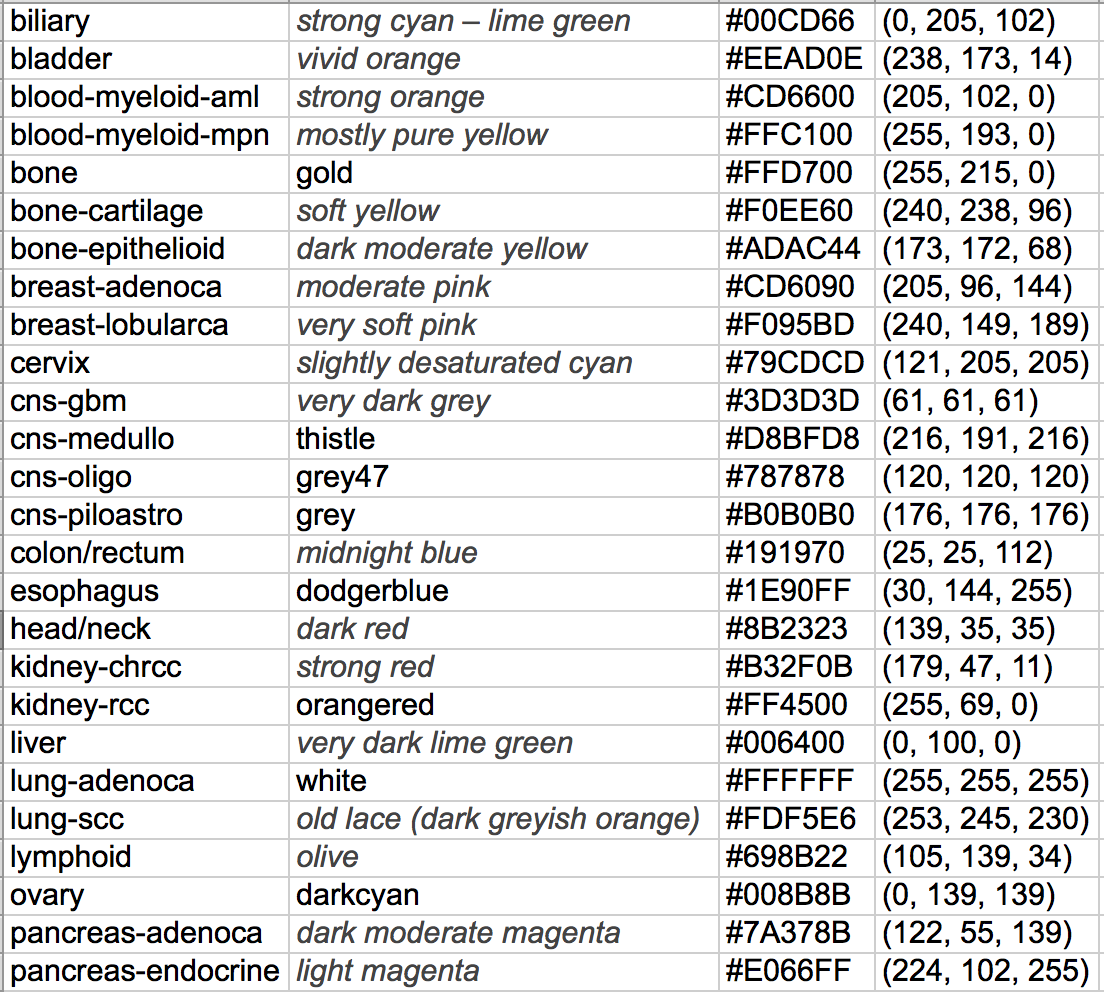 Colors of cancer awareness ribbons
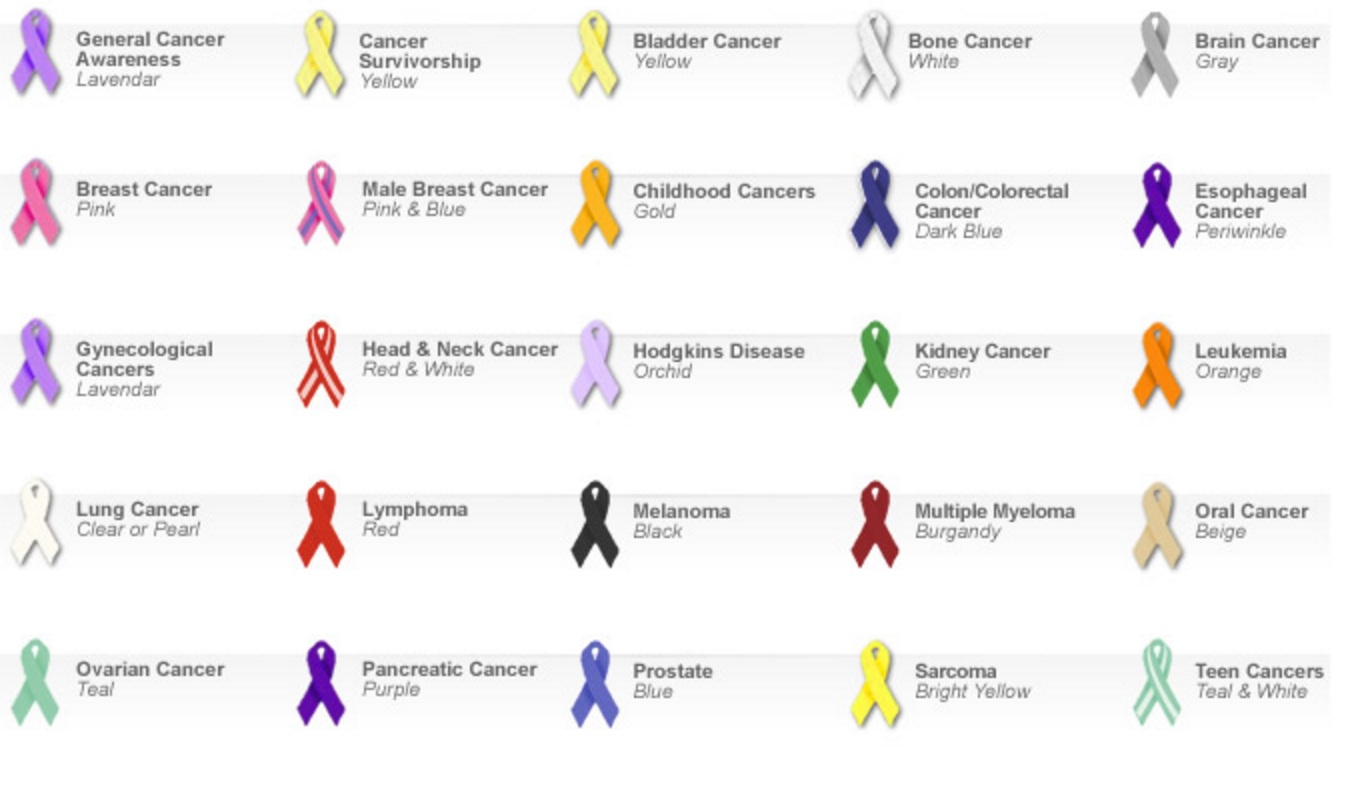 http://mikespinstripeblog.blogspot.com/
Plot by cancer type, not subtype
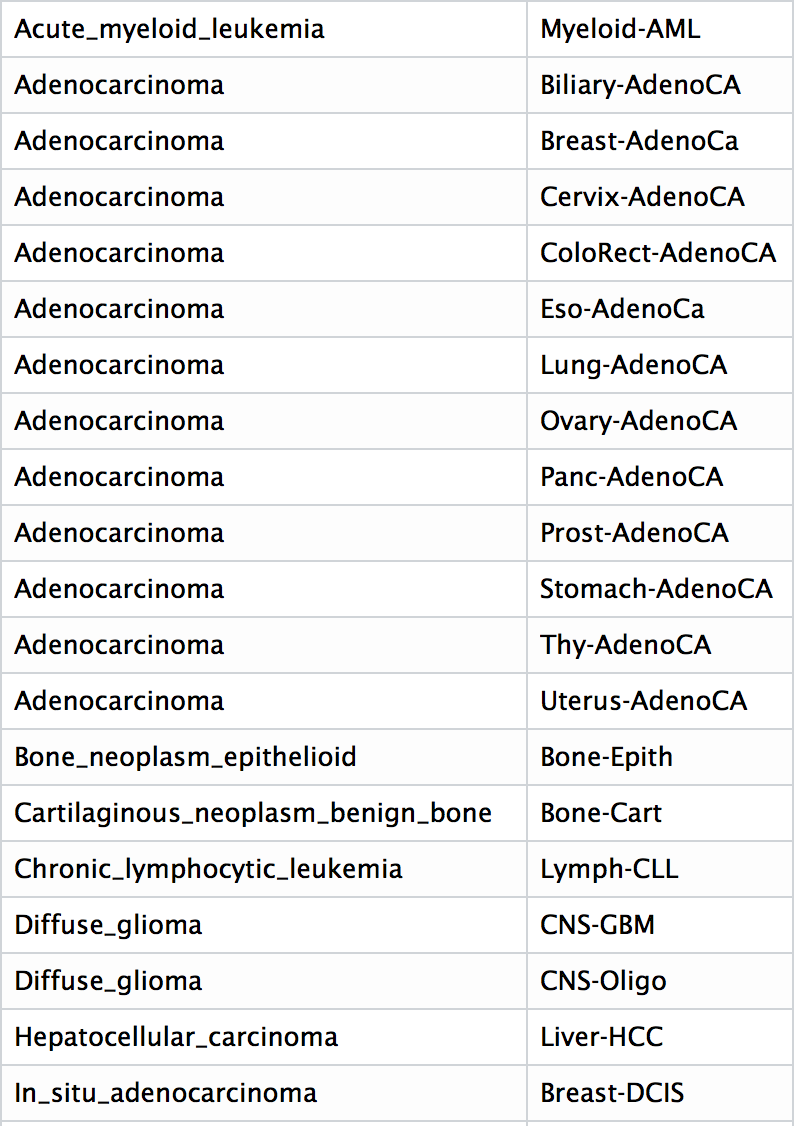 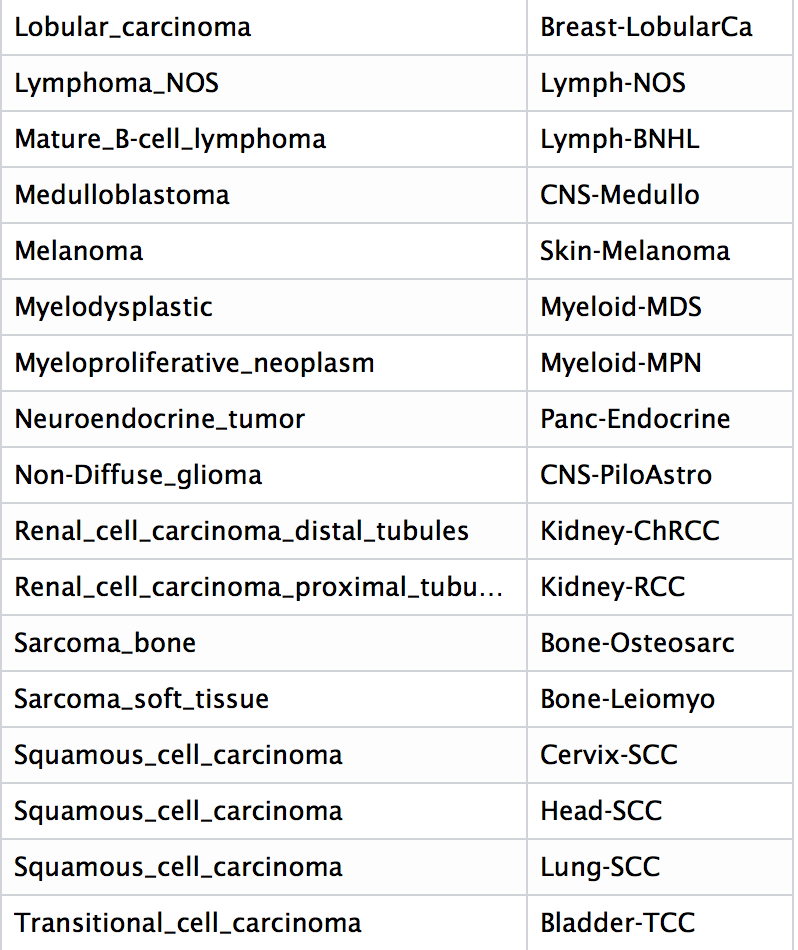 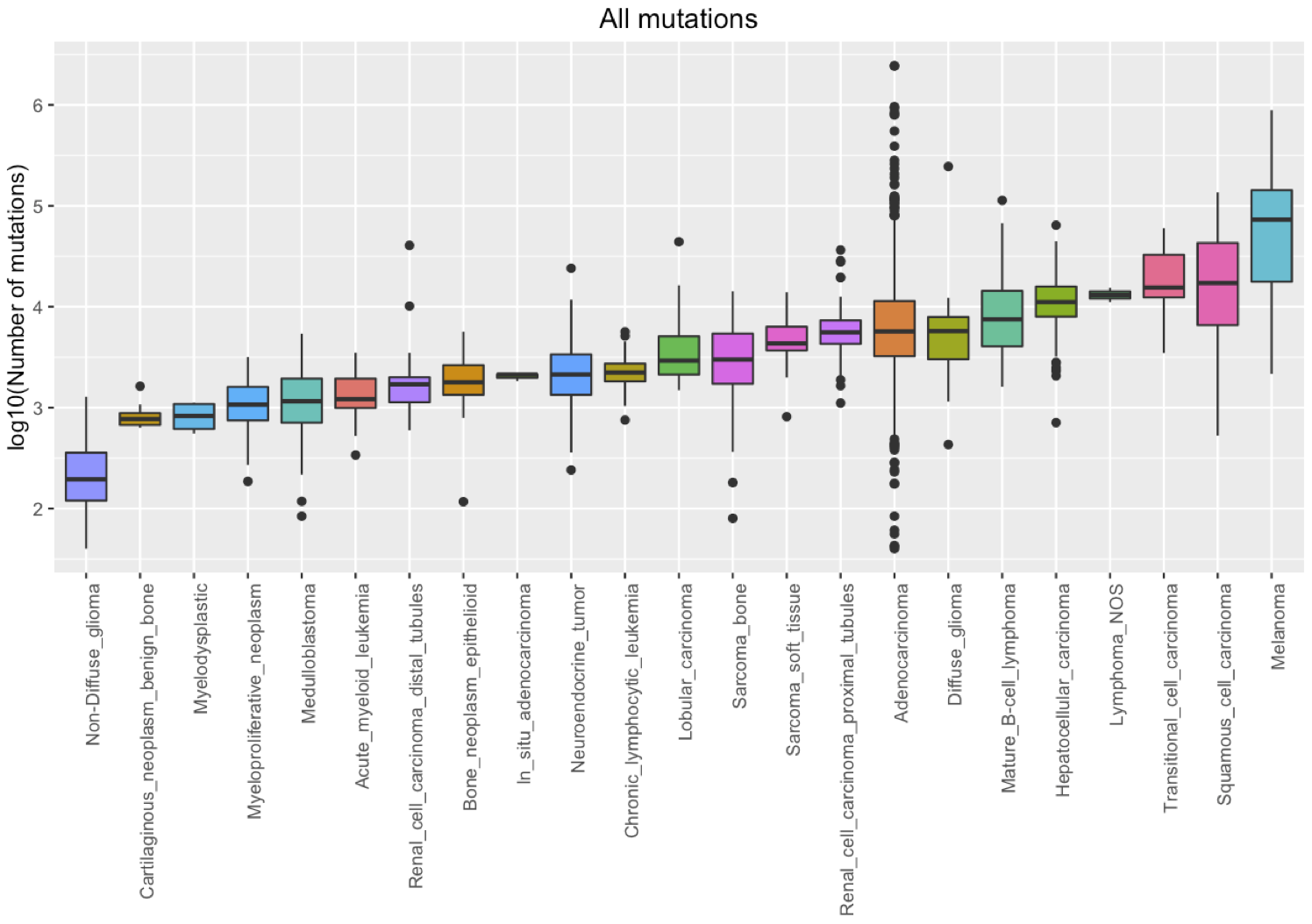 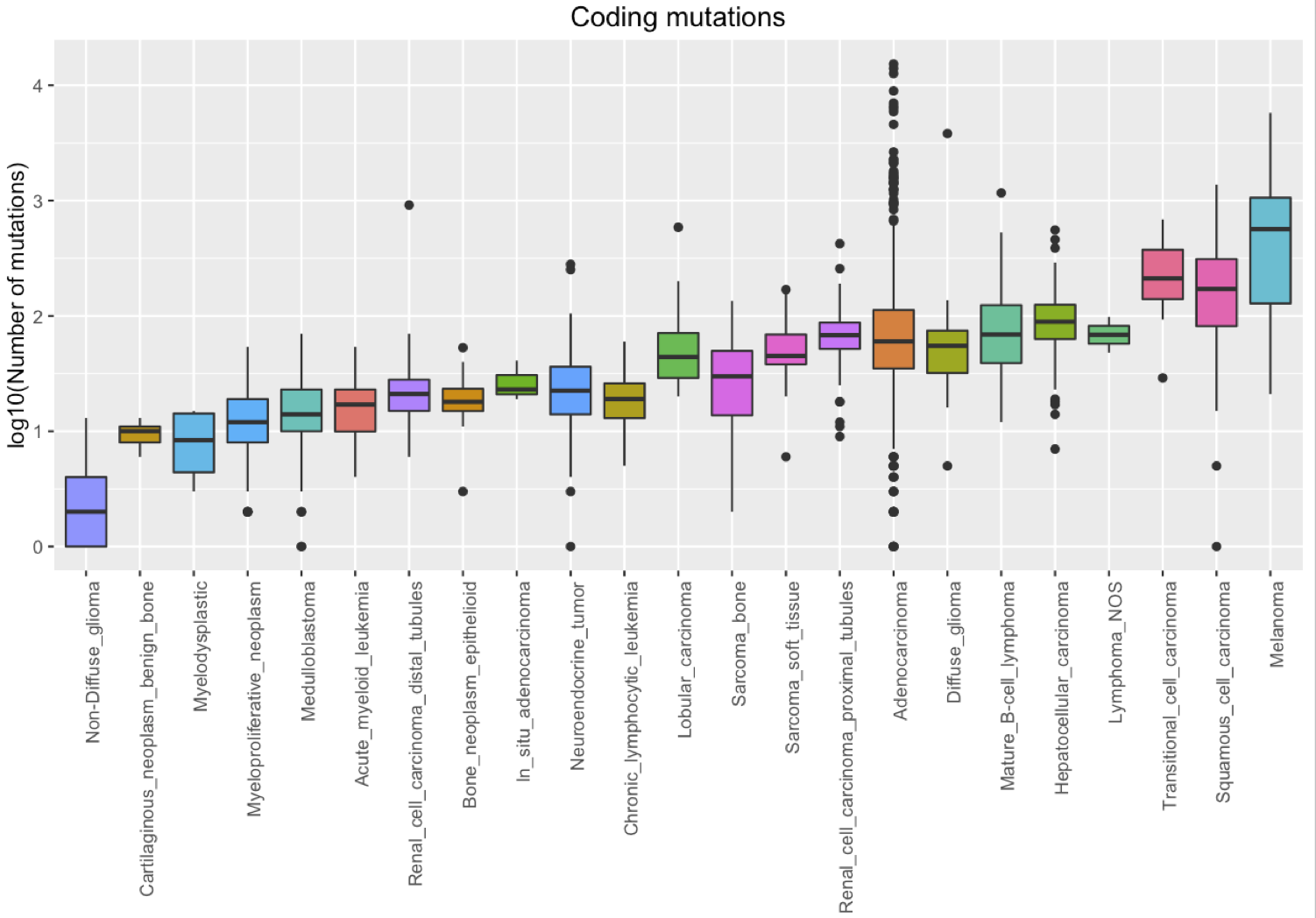 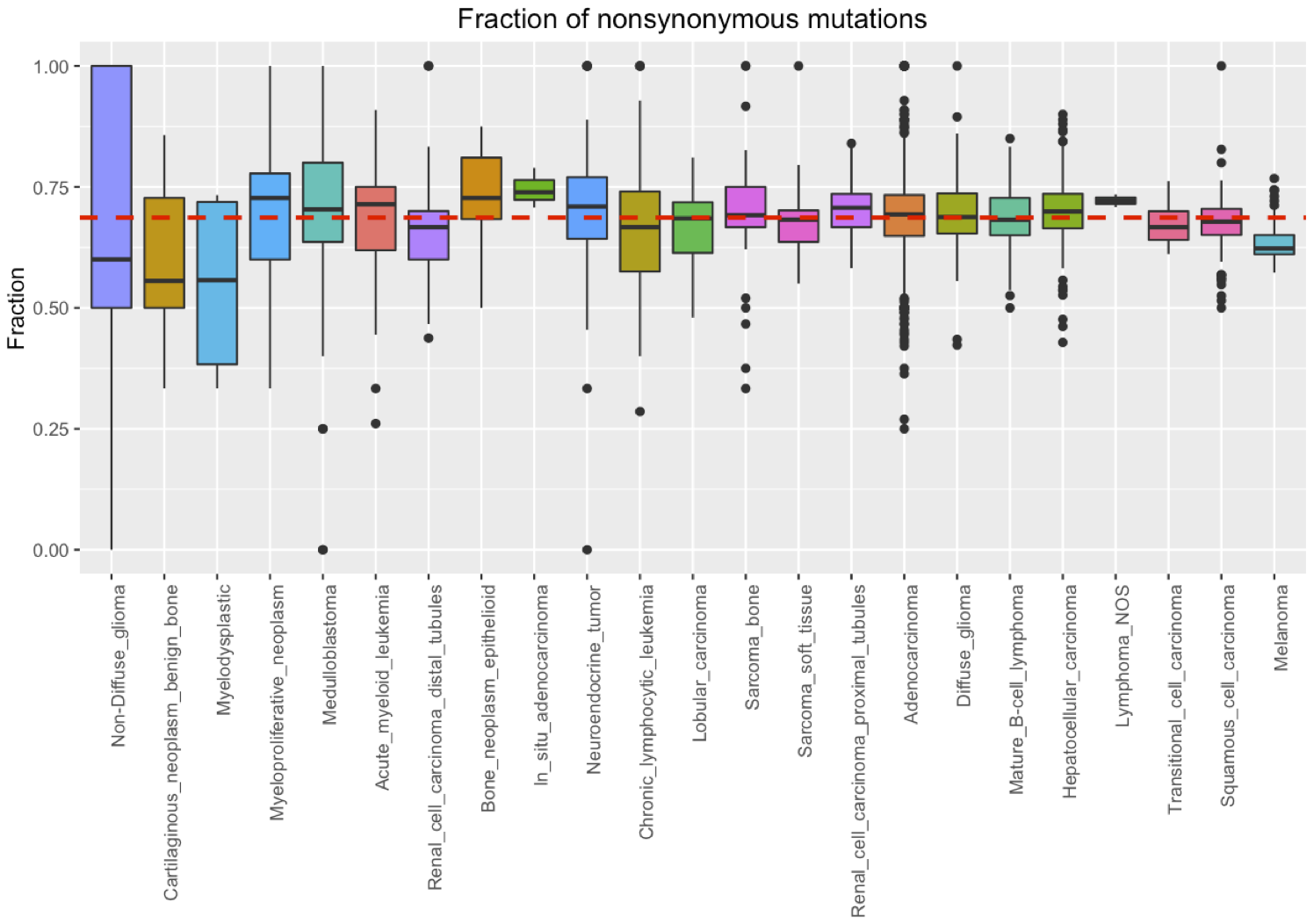 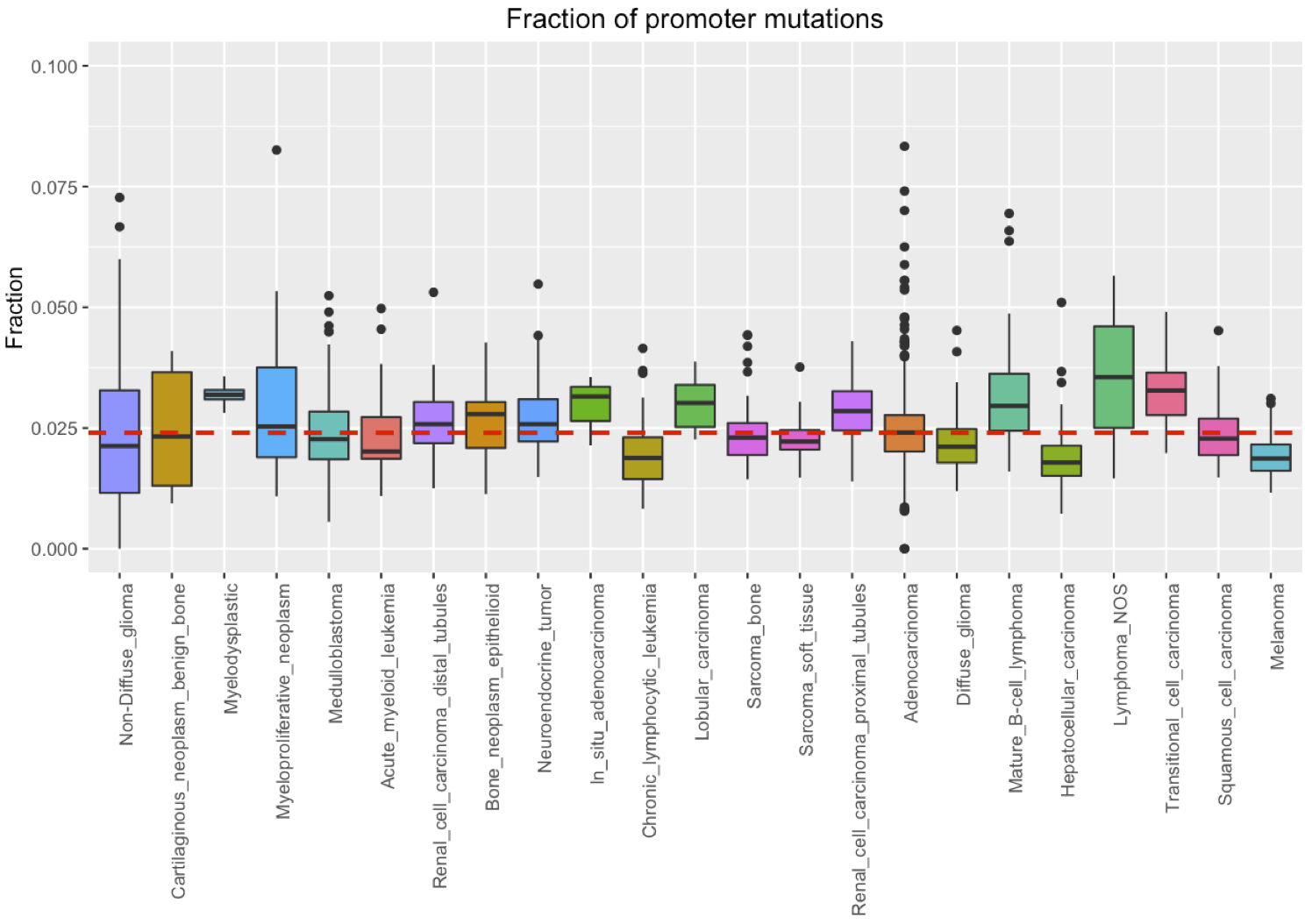 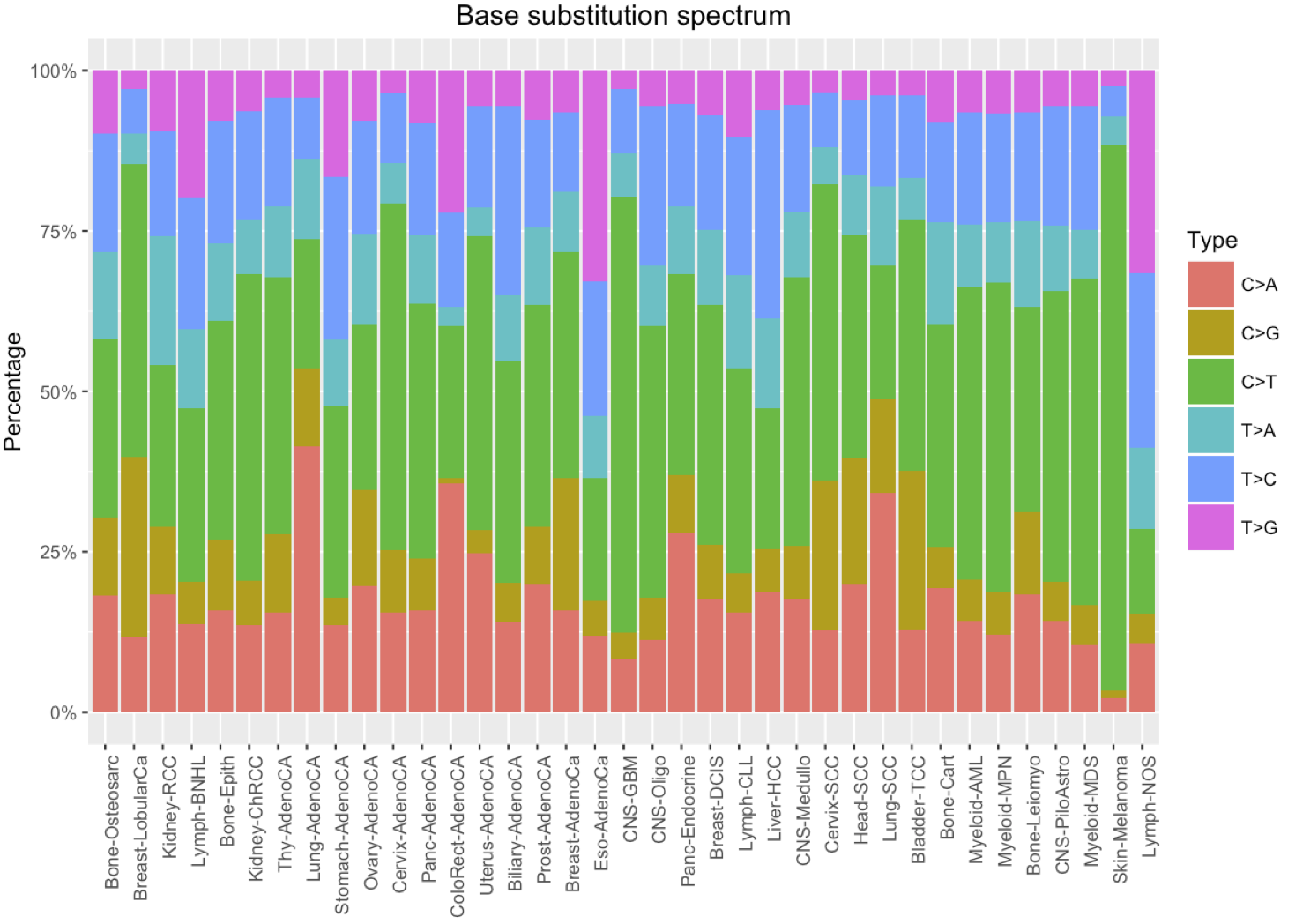